UNIVERSIDADE ABERTA DO SUSUNIVERSIDADE FEDERAL DE PELOTASEspecialização em Saúde da FamíliaModalidade a DistânciaTurma 8
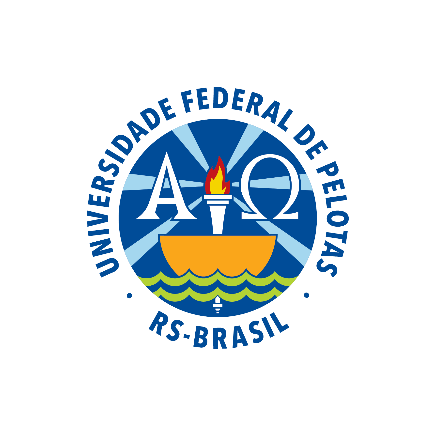 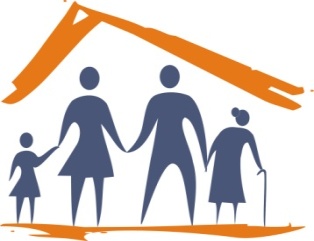 Melhoria do Programa de Prevenção do Câncer de Colo de Útero e Controle do Câncer de Mama na ESF Planaltina, Passo Fundo/RS.
Lázara Aymee Zas de Armas
Orientadora: Luciane Soares Seixas
Introdução
O câncer do colo de útero é o segundo mais incidente na população feminina brasileira, sendo o principal método para o rastreamento deste câncer o exame citopatológico de colo de útero, para detecção e tratamento das lesões precursoras. 

Tão importante quanto o câncer de colo de útero, é o câncer de mama, sendo que, quando é identificado em estágios iniciais (lesões menores de dois cm de diâmetro), apresenta prognóstico mais favorável e a cura pode chegar a 100%.O método para diagnostico mais utilizada é a mamografia.
Melhorar a atenção na saúde da mulher   foi a motivação  para a realização deste trabalho.
O município de Passo Fundo/RS possui aproximadamente 200.000 habitantes e conta com 15 Estratégia de Saúde da Família (ESF) e 25 UBS's  tradicionais.
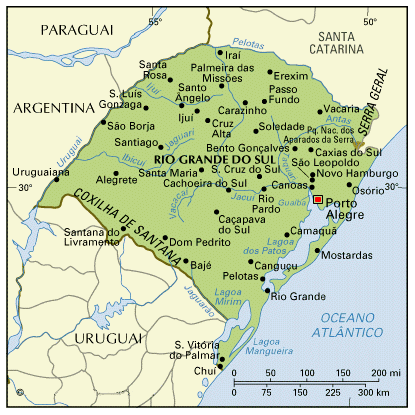 ESF Planaltina,Passo Fundo/RS
Contamos com um total de população de 2.128 usuários na área de abrangência.
Uma equipe de saúde com um medico, um enfermeiro,duas técnicas de enfermagem,uma dentista e uma digitadora.
Se faz atendimento medico de 32 horas semanais,com o resto atendimento de 40 horas semanais.
Situação da ação programática antes da intervenção
Baixa cobertura de realização  exames citopatologicos de colo de útero e mamografia .
Trabalho não planejado e nem monitorado.
Registros inadequados.
Má adesão dos usuários  ao programa.
Falta de busca ativa dos usuários faltosos.
Poucas atividades educativas.
Inadequada busca de fatores de risco para câncer de colo de útero e de mama.
Objetivo geral
Melhorar a atenção à saúde da mulher na ESF Planaltina do município de Passo Fundo no estado Rio Grande do Sul.
Metodologia
Ações:

Monitoramento e avaliação.

Organização e gestão do serviço.

Engajamento público.

Qualificação da prática clínica.
Logística
Análise situacional
Análise do serviço na ESF Planaltina,Passo Fundo/RS.

Protocolo de prevenção de câncer de colo de útero e de mama baseadas no Caderno de Atenção Básica n° 29 –Rastreamento(Brasil,2013) 
ações no eixos: Monitoramento e Avaliação, Organização e Gestão do Serviço, Engajamento Público e Qualificação da Prática Clínica;Fichas-espelho;Planilha de coleta de dados; prontuário clínico individual; Livro de registros.

Público Alvo:
Todas as mulheres na faixa etária entre 25 e 64 anos assim como todas as mulheres na faixa etária entre 50 e 69 anos da área de abrangência  da unidade de saúde Planaltina/RS.
Duração:
12 semanas
ObjetivosMetasResultados
Objetivo 1 – Ampliar a cobertura de detecção precoce do câncer de colo de útero e do câncer de mama.
Metas 1.1 e 1.2 Ampliar a cobertura de detecção precoce de câncer de colo de útero das mulheres na faixa etária entre 25 e 64 anos de idade para 100%  e ampliar a cobertura de detecção precoce de câncer de mama das mulheres na faixa etária entre 50 e 69 anos de idade para 100%.
 
 
:
Figura 2 Proporção de mulheres entre 50 a 69 anos de idade com exame em dia para detecção precoce do câncer de mama.
Figura 1 Proporção de mulheres entre 25 a 64 anos com exame em dia para detecção precoce do câncer de colo de útero.
Objetivo 2-Melhorar a qualidade do atendimento das mulheres que realizam detecção precoce de câncer de colo de útero e de mama na unidade de saúde.
Metas 2.1:Obter 100% de coleta de amostras satisfatórias do exame citopatologico de colo de útero.
Figura 3 Proporção de mulheres com as amostras satisfatórias do exame citopatológico de câncer de colo.
Objetivo 3- Melhorar a adesão das mulheres à realização de exame citopatológico de colo de útero e mamografia
Metas 3.1 e 3.2: Identificar 100% de mulheres com exame citopatologico alterado sem acompanhamento pela unidade de saúde e identificar 100% de mulheres com mamografia alterada sem acompanhamento pela unidade de saúde
Identificação de mulheres com mamografia alterada sem acompanhamento pela unidade de saúde sem resultados.
Figura 4 Proporção de mulheres com exame citopatológico alterado que não retornaram para conhecer o resultado.
Objetivo 3-Melhorar a adesão das mulheres à realização de exame citopatológico de colo de útero e mamografia
Meta 3.3 e 3.4 : Realizar busca ativa em 100% de mulheres com exame citopatologico alterado sem acompanhamento pela unidade de saúde e realizar busca ativa em 100% de mulheres com mamografia alterada sem acompanhamento pela unidade de saúde.
3.3
100%
Busca ativa de mulheres com mamografia alterada sem acompanhamento pela unidade de saúde sem resultados.
Objetivo 4- Melhorar o registro das informações.
Metas 4.1 e 4.2 : Manter registro da coleta de exame citopatologico de colo de útero em registro especifico em 100% das mulheres cadastradas e manter registro da realização da mamografia em registro especifico em 100% das mulheres cadastradas.
4.2
100%
Figura 5 Proporção de mulheres com registro adequado do exame citopatológico de colo de útero.
Objetivo 5- Mapear as mulheres de risco para câncer de colo de útero e de mama.
Metas 5.1 e 5.2: Pesquisar sinais de alerta para câncer de colo de útero em 100% das mulheres entre 25 e 64 anos (dor e sangramento após relação sexual e/ou corrimento vaginal excessivo) e realizar avaliação de risco para câncer de mama em 100% das mulheres entre 50 e 69 anos.
100%
Objetivo 6: Promover a saúde das mulheres que realizam detecção precoce de câncer de colo de útero e de mama na unidade de saúde.
Metas 6.1 e 6.2:Orientar 100% das mulheres cadastradas sobre doenças sexualmente transmissíveis (DST) e fatores de risco para câncer de colo de útero e orientar 100% das mulheres cadastradas sobre doenças sexualmente transmissíveis (DST) e fatores de risco para câncer de mama.
100%
Importância da intervenção
Equipe de Saúde
Serviço
Comunidade
. Ampliação da  cobertura, priorização da atenção e  da
qualidade de atendimento as mulheres na faixa etária de 25 a 69 anos para um diagnostico precoce do câncer de colo de útero e de mama.
 Incorporação das ações à rotina do serviço;
Ampliação da conscientização da comunidade em relação  à priorização do atendimento;

Maior conhecimento para a equipe;

Maior engajamento entre equipe e comunidade.
Bem integrada e qualificada 

Coesão em torno de um único objetivo

Mais capacitada
Organização e planejamento do trabalho;

Registro de dados organizados;

Melhoria de todos os programas deficientes na unidade.
Reflexão crítica sobre o processo pessoal de aprendizagem
No início

Dificuldade no acesso a informações;
Minha expectativa estava baseada em desejos de mudanças e de aumentar a qualidade; 
Desejo de aumentar a minha qualificação profissional e os meus conhecimentos médicos.
Reflexão crítica sobre o processo pessoal de aprendizagem
Após a intervenção

Serviu para rever alguns temas e para aprender um pouco mais sobre outros.
Ajudou-me a diagnosticar as deficiências da Unidade e como buscar soluções para as mesmas;
As melhorias na intervenção  podem ser verificadas, permanecem e tendem a gerar resultados cada vez mais positivos.
Muito obrigada!
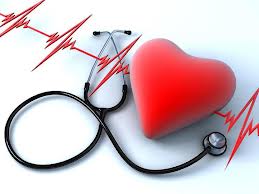